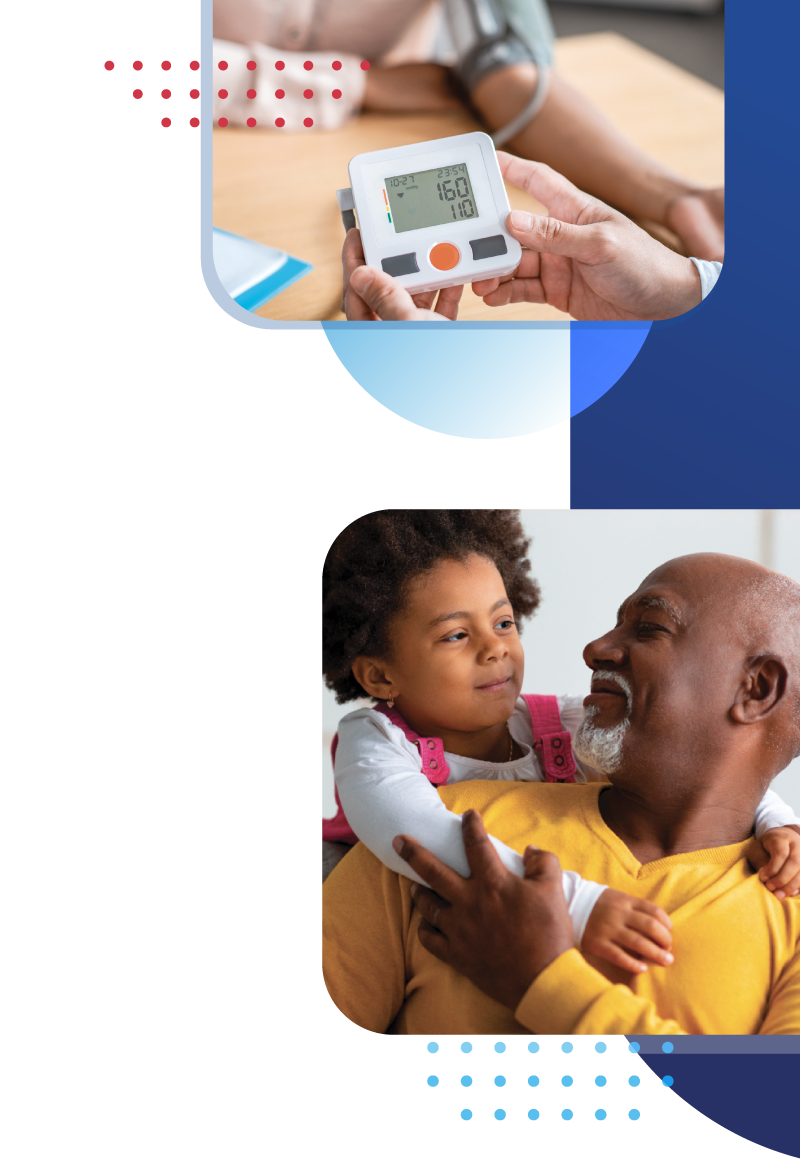 New Modalities and MOAs for Resistant Hypertension?
Sreekanth Vemulapalli, MD
Assistant Professor of Medicine, Division of Cardiology
Duke University School of Medicine
Durham, NC
Disclaimer
The views and opinions expressed in this educational activity are those of the faculty and do not necessarily represent the views of TotalCME, Inc., the CME providers, or the companies providing educational grants. This presentation is not intended to define an exclusive course of patient management; the participant should use their clinical judgment, knowledge, experience, and diagnostic skills in applying or adopting for professional use any of the information provided herein. Any procedures, medications, or other courses of diagnosis or treatment discussed or suggested in this activity should not be used by clinicians without evaluation of their patient's conditions and possible contraindications or dangers in use, review of any applicable manufacturer’s product information, and comparison with recommendations of other authorities. Links to other sites may be provided as additional sources of information.
Disclaimer
The views and opinions expressed in this educational activity are those of the faculty and do not necessarily represent the views of TotalCME, Inc., the CME providers, or the companies providing educational grants. This presentation is not intended to define an exclusive course of patient management; the participant should use their clinical judgment, knowledge, experience, and diagnostic skills in applying or adopting for professional use any of the information provided herein. Any procedures, medications, or other courses of diagnosis or treatment discussed or suggested in this activity should not be used by clinicians without evaluation of their patient's conditions and possible contraindications or dangers in use, review of any applicable manufacturer’s product information, and comparison with recommendations of other authorities. Links to other sites may be provided as additional sources of information.
Specific Therapeutic Regimens
Tailored to comorbidities (Stable Ischemic Heart Disease, HFrEF, HFpEF, CKD, Stroke, DM, Aortic Insufficiency, Thoracic Aortic Disease)
ACE-I, angiotensin converting enzyme inhibitor; ARB, angiotensin receptor blocker; CKD, chronic kidney disease; DM, diabetes mellitus; HFpEF, heart failure with preserved ejection fraction; HFrEF, heart failure with reduced ejection fraction; MRA, aldosterone receptor antagonist; SGLT-2i, sodium-glucose cotransporter-2 inhibitor.
4th Line Antihypertensive Agents and Beyond
150
148
p<0.0001
p<0.0001
146
144
Sistolic
142
140
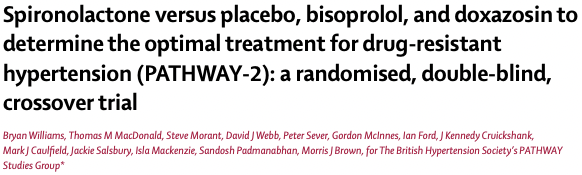 138
136
Home blood pressure (mm Hg)
134
86
84
82
Diastolic
80
78
76
Placebo
(n=274)
Spironolactone
25-50 mg
(n=285)
Bisoprolol
5-10 mg
(n=285)
Doxazosin
4-8 mg
(n=282)
Baseline
(n=314)
Adapted from Williams B, et al. Lancet. 2015;386(10008):2059-2068.
Heartrate
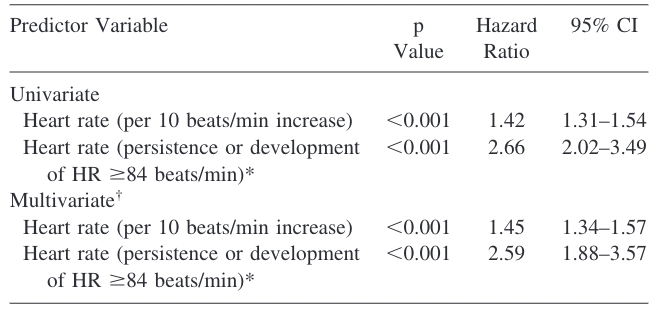 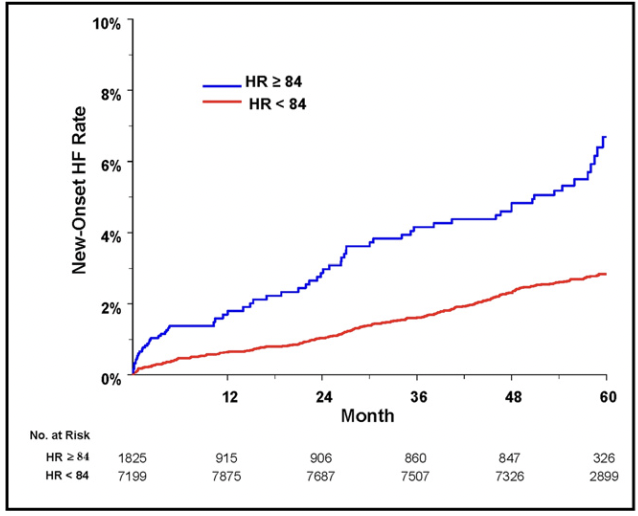 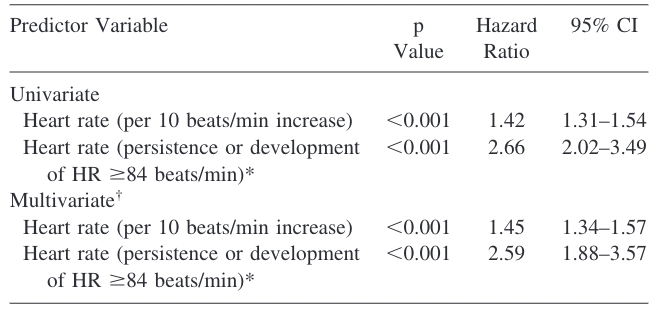 Secondary analysis of the Losartan Intervention for Endpoint Reduction (LIFE) study
Increased heart failure and mortality associated with elevated heart rates in patients with hypertension

Secondary analysis of the Valsartan Antihypertensive Long Term Use Evaluation (VALUE) study
Increased composite of CV death/HF Hospitalization/nonfatal MI /emergency revascularization
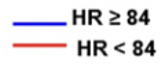 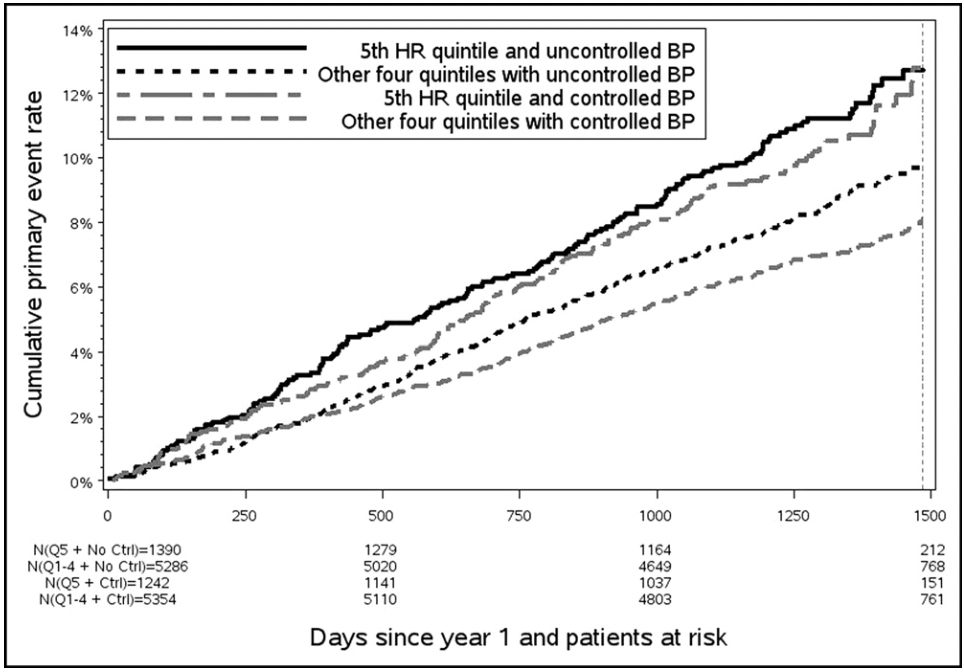 HF, heart failure; MI, myocardial infarction.
Okin PM, et al. Am J Cardiol. 2012;109(5):699-704.
6th Line Therapy – Direct Vasodilators
Hydralazine
Use with nitrates in HF, especially in African Americans

Minoxidil: 
Reflex tachycardia – use withβ-blocker
Volume overload – use withloop diuretic
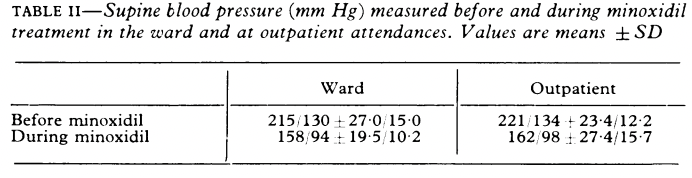 Calhoun DA, et al. Circulation. 2008;117(25):e510-26.
Device-Based Therapies forResistant Hypertension
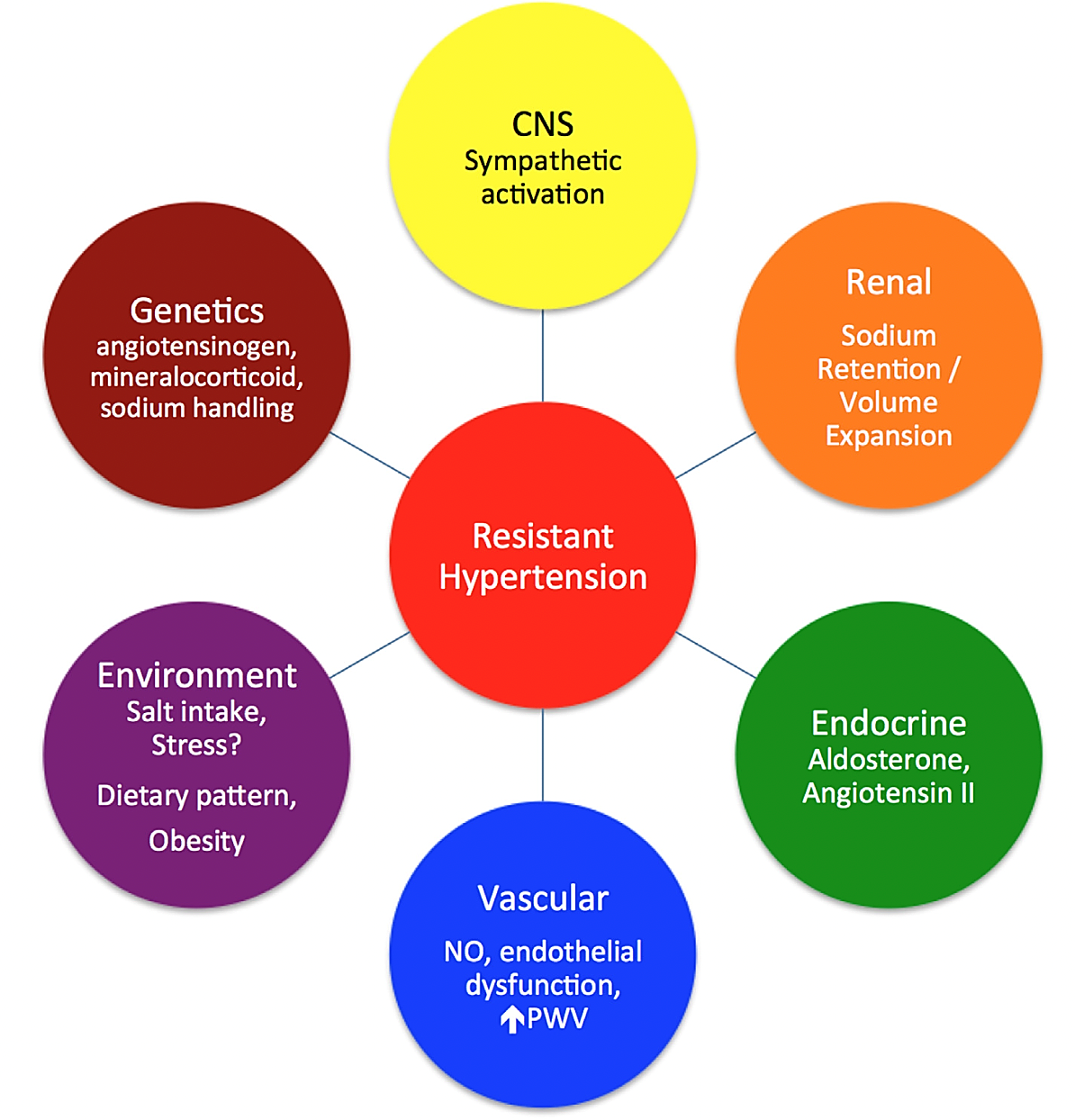 Renal Denervation
Vemulapalli S, et al. Adv Chronic Kidney Dis. 2014;21(6):489-99.
Renal Denervation
SPYRAL HTN-ON-MED Pilot 3-year Data
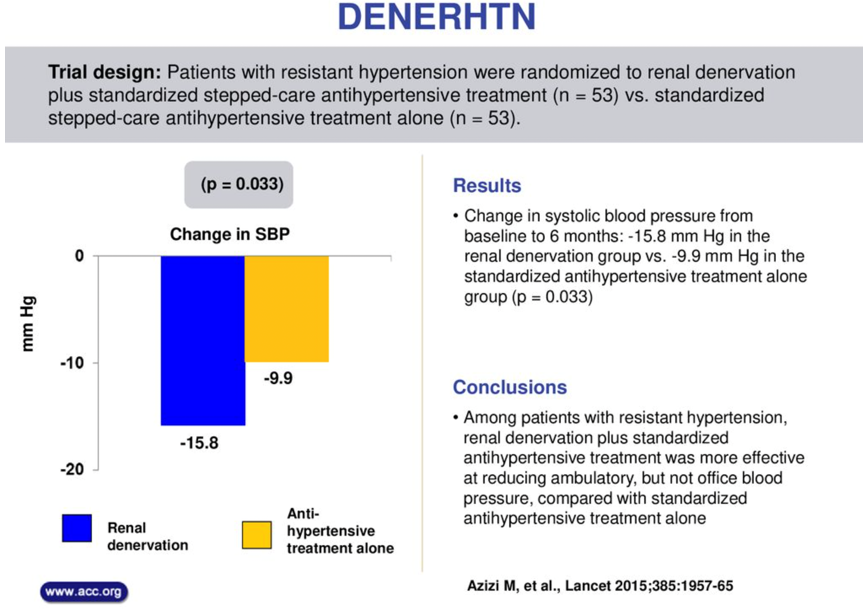 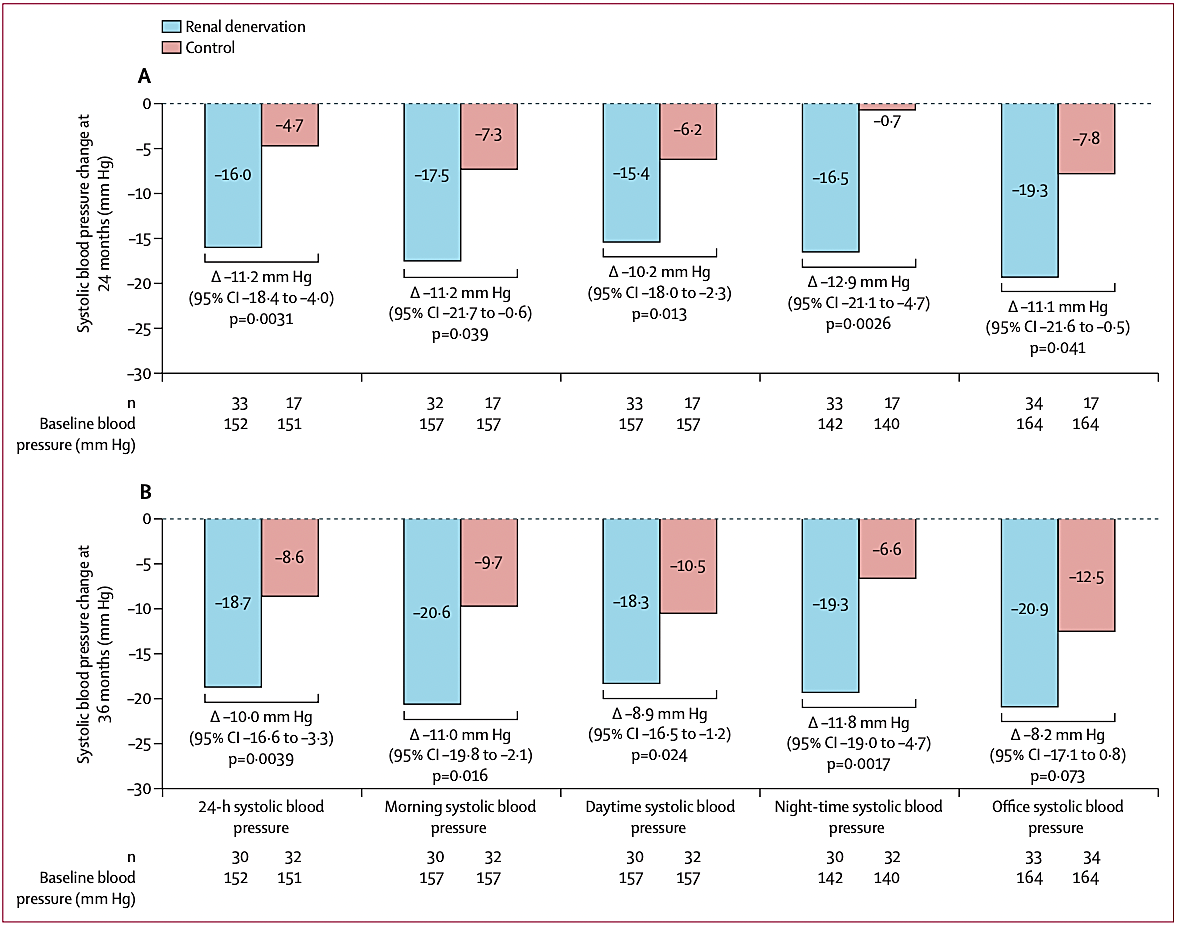 DENERHTN, Renal Denervation in Hypertension; SPYRAL HTN-ON-MED; Global Clinical Study of Renal Denervation With the Symplicity Spyral Multi-electrode Renal Denervation System in Patients With Uncontrolled Hypertension on Standard Medical Therapy
Mahfoud F, et al. Lancet. 2022;399(10333):1401-1410. 
Azizi M, et al. Lancet. 2015;385(9981):1957-65.
Renal Denervation
RADIANCE-HTN TRIO
~ 130 patients with uncontrolled HTN despite ≥ 3 meds, including a diuretic
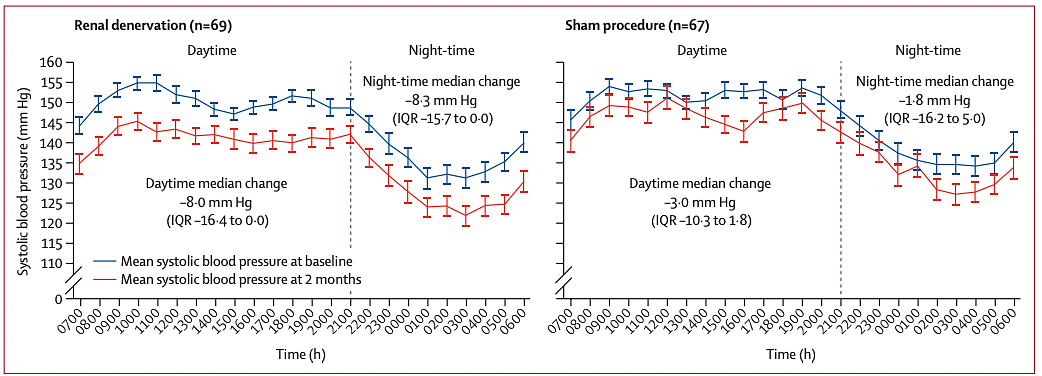 RADIANCE-HTN TRIO, Ultrasound renal denervation for hypertension resistant to a triple medication pill.
Azizi M, et al. Lancet. 2021;397(10293):2476-2486.
New Medical Therapies in Development
AHA, American Heart Association; PRECISION, Prospective Randomized Evaluation of Celecoxib Integrated Safety Vs Ibuprofen Or Naproxen; SBP, systolic blood pressure.
Ojha U, et al. Am J Cardiovasc Drugs. 2022;22(3):271-285.
Key Messages
Spironolactone is recommended as a 4th line agent in resistant hypertension
The direct vasodilators hydralazine and minoxidil are 6th line agents
Targeting the sympathetic nervous system through renal denervation is on the horizon
Endothelin receptor antagonist is being presented at AHA 2022 and may be on the horizon